Biology B-Day 10/10/18
Bellringer

What surprised you the most about tracing the carbon footprint of food?

What is something you would change about the PBL?
Agenda
Bellringer
Group Member Agreement
Climate and Carbon Activity
Energy Transfer through ecosystems
Levels of ecological organization (from smallest to largest):
Species – group of similar organisms that breed and produce fertile offspring. 
 Population – group of individuals that belong to the same species and live in the same area. 
Community – different populations living together in a defined area. 
Ecosystem – all the organisms that live in a place together with their physical environment. 
 Biome – group of ecosystems that share similar climates and typical organisms. 
 Biosphere – all life on Earth and all parts of Earth in which life exists.
Biotic factors – any living part of an environment with which an organism might interact. 
Ex. Animals, plants, mushrooms, bacteria, etc. 
Abiotic factors – nonliving part of the environment that influence the organism.
Ex. Sunlight, heat, precipitation, humidity, wind, water current, soil type, etc
Autotrophs – organisms that capture energy from sunlight or chemicals and convert it into forms living cells can use. 
Producers – make their own food. 
 Primary producers – the first producers of energy-rich compounds that are later used by other organisms.   
Autotrophs are primary producers! Most engage in the process of photosynthesis. 
Chemosynthesis – chemical energy is used to produce carbohydrates in dark conditions (like the deep oceans)
Heterotrophs – can not make their own food; acquire energy from other organisms by ingesting them. 
Consumers – organisms that rely on other organisms for energy and nutrients.
 Carnivores – kill and eat other animals.
Scavengers – consume the carcasses of dead animals. 
Decomposers – chemically break down organic matter (bacteria and fungi are examples).  
Herbivores – eat plants. 
Omnivores – diets include both plant and animal matter.
Detritivores – feed on detritus (small pieces of decaying matter) by grinding them into smaller pieces (earthworms and snails are examples).  Often digest the decomposers living on the detritus.
Remember: energy flows through an ecosystem in one direction, from primary producers to consumers! 
Food chain – series of steps in which organisms transfer energy by eating and being eaten.
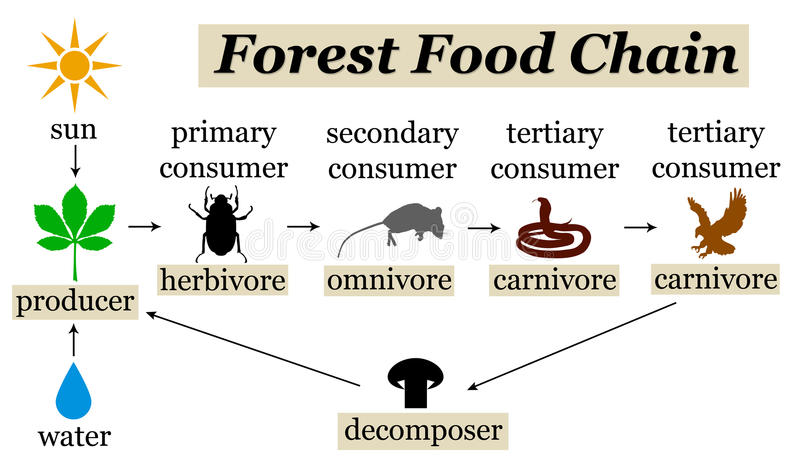 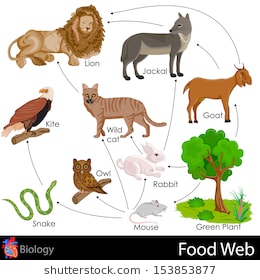 Food web – Networks of feeding 
interactions involving multiple 
producers, herbivores, producers, 
and consumers.
Trophic level – each step in a food chain or food web. 
Primary producers are always the first level; consumers occupy the other levels. 
Trophic levels are illustrated by drawing ecological pyramids.
Pyramids of energy – show relative amount of energy available at each trophic level. 
***On average, only 10 percent of energy 
available in one trophic level is transferred 
to the next level!  The rest is given off as heat!***
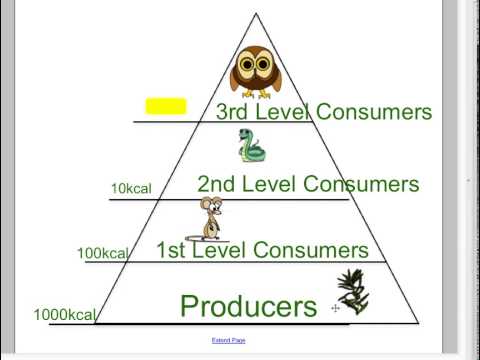